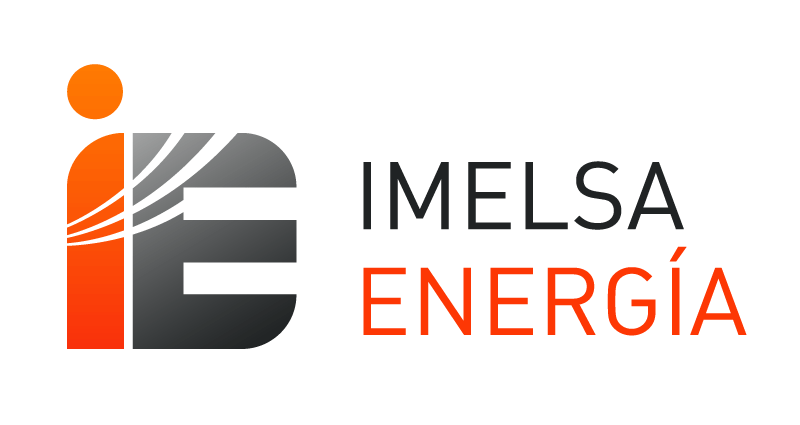 Logo
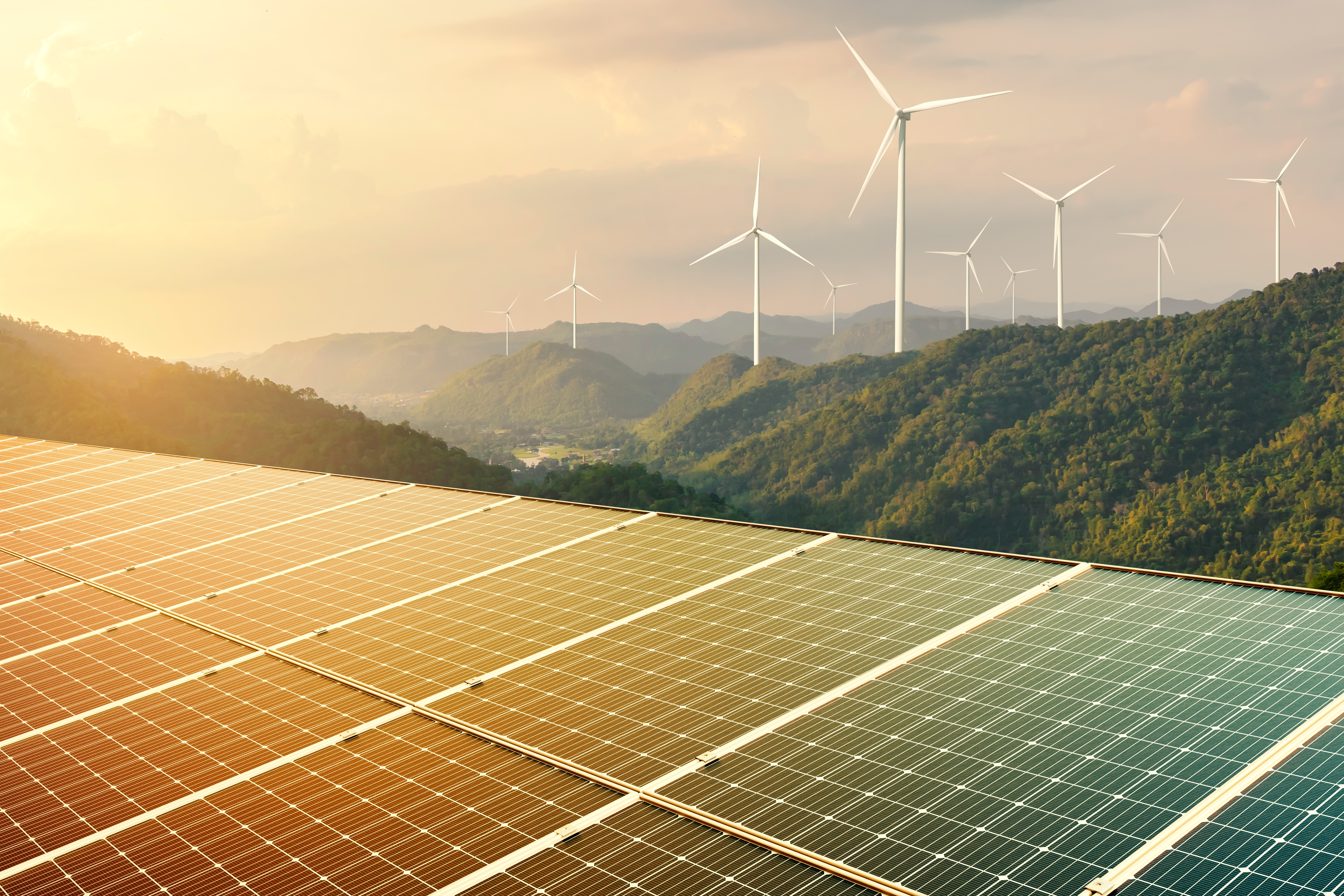 ¡Nuestra energía
es 100% renovable y certificada por IREC!
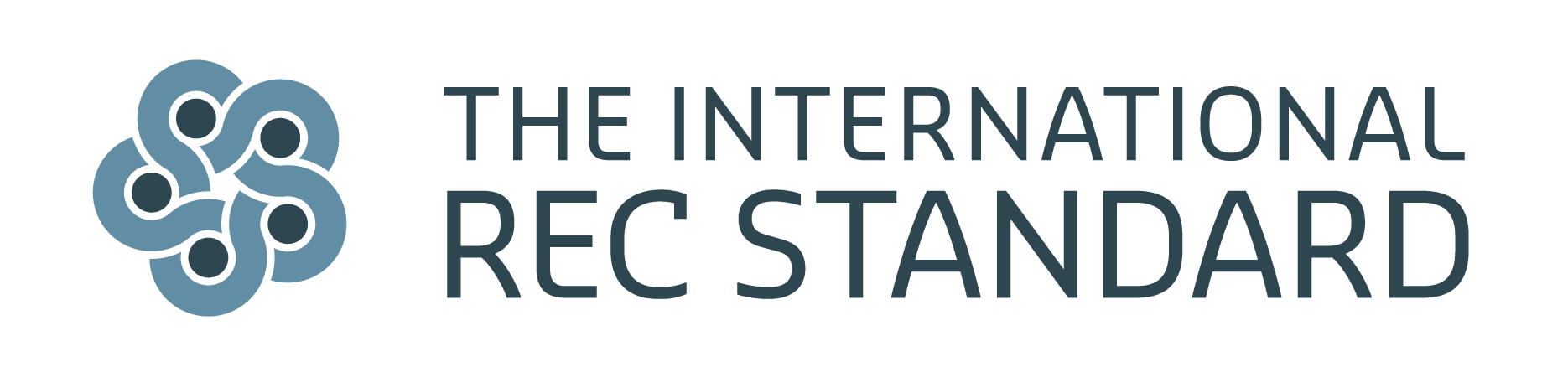